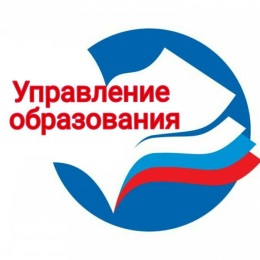 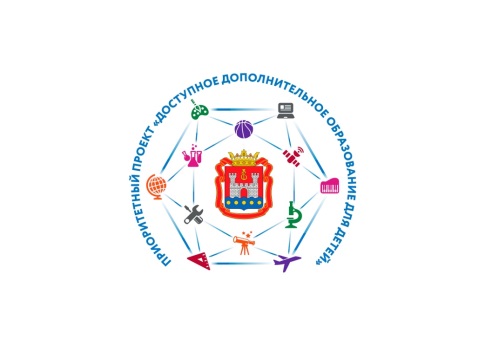 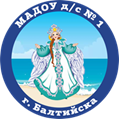 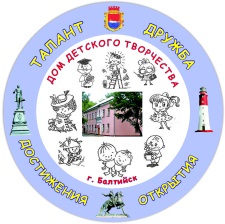 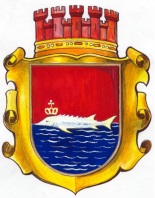 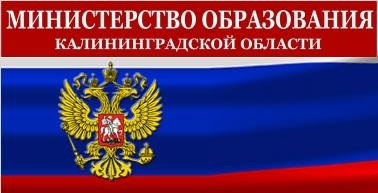 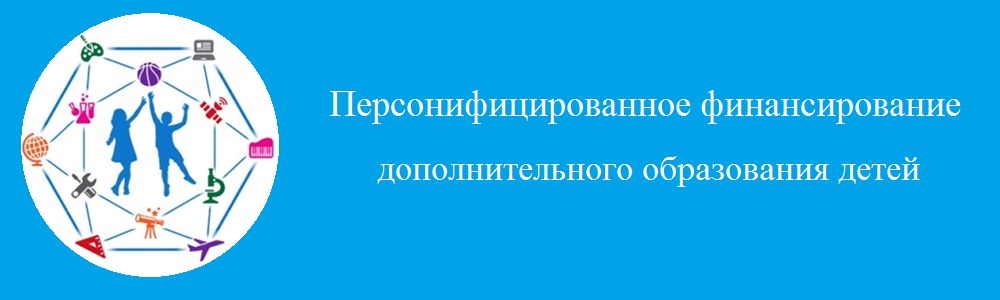 Персонифицированное финансирование дополнительного образования детей
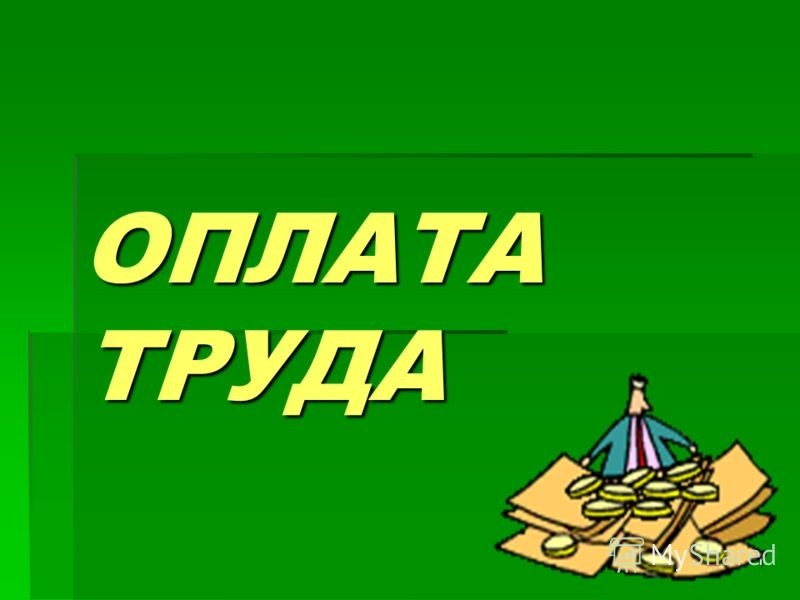 Особенности выплаты 
заработной платы работникам 
при переходе на ПФДО
на примере МАУДО ДДТ г. Балтийска
Марьясова Татьяна Викторовна 
www.ddt-baltiysk.ru
tvmarsddt@mail.ru
8(40145)31142
15.10.2019
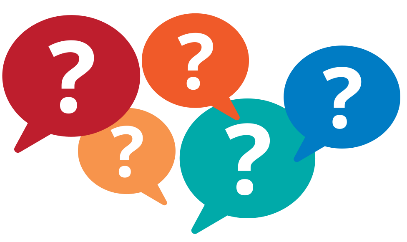 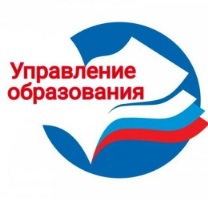 Как поступают деньги на ПФДО, на какой счёт, на какой код, как часто?
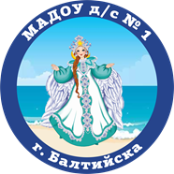 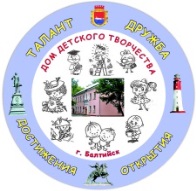 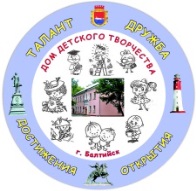 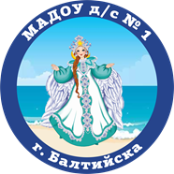 ДВИЖЕНИЕ ДЕНЕЖНЫХ СРЕДСТВ
Поставщик услуг
Уполномоченная организация
Уполномоченный орган
Поставщик услуг
Уполномоченная организация
Как поступают деньги на ПФДО, на какой счёт, на какой код, как часто?
АЛГОРИТМ РАСЧЕТА И ПОЛУЧЕНИЯ ДЕНЕЖНЫХ СРЕДСТВ
Как поступают деньги на ПФДО, на какой счёт, на какой код, как часто?
ПОСТУПЛЕНИЕ ДЕНЕЖНЫХ СРЕДСТВ
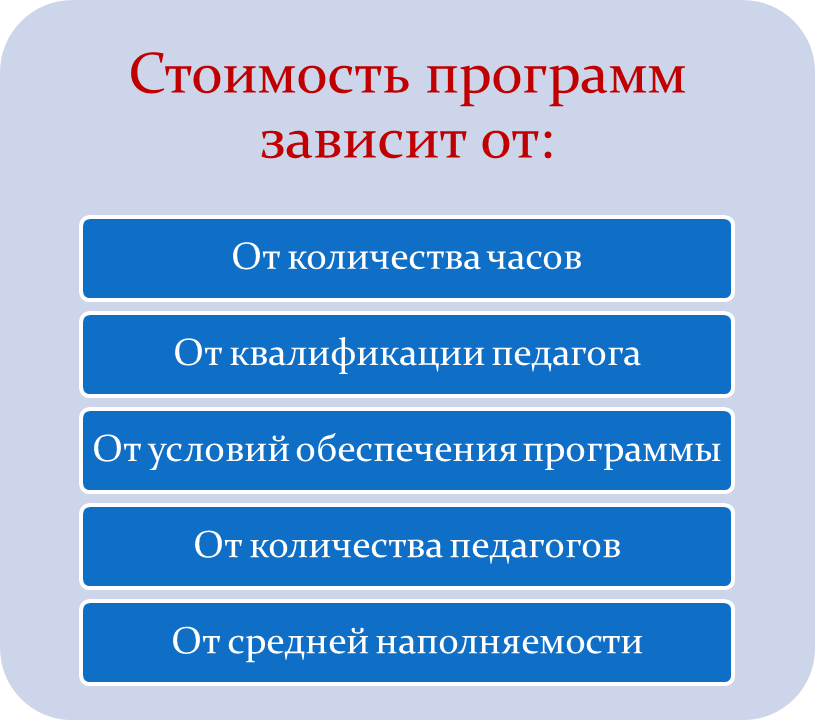 2 РАЗА В МЕСЯЦ: 
АВАНСОВЫЙ, ИТОГОВЫЙ ПЛАТЕЖ
СРЕДСТВА ПОСТУПАЮТ  
НА ВНЕБЮДЖЕТНЫЙ СЧЕТ
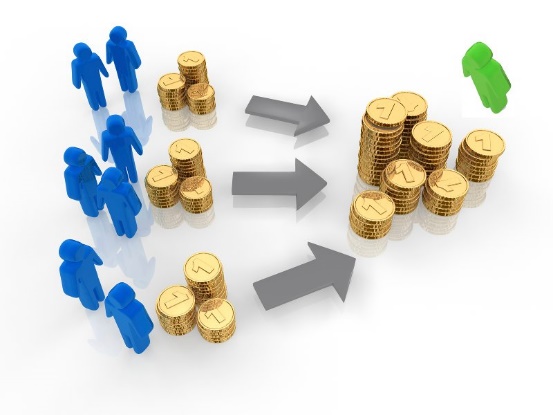 На что можно расходовать денежные средства, поступившие на ПФДО?
В соответствии с утвержденным 
Планом финансово-хозяйственной деятельности 
по кодам бюджетной классификации
Отчет о поступлении и расходовании средств 
по обеспечению ПФДО и выполнению МЗ 
МАУДО ДДТ г. Балтийска 
по состоянию на 01 июня 2019 года
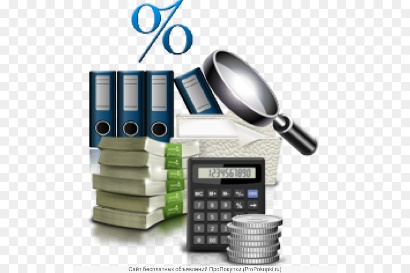 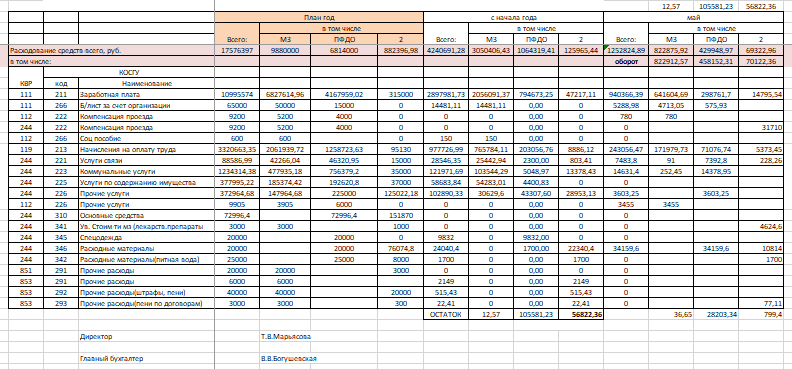 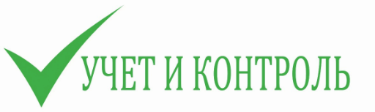 Как зарезервировать отпускные?
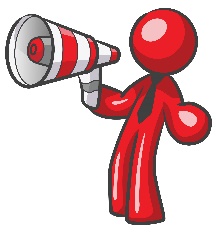 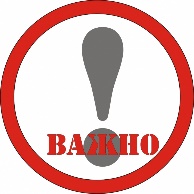 ЧЕТКИЙ РАСЧЕТ ОТПУСКНЫХ!
ЕЖЕМЕСЯЧНЫЙ УЧЕТ РЕЗЕРВА С НАРАСТАЮЩИМ ИТОГОМ!
Изменение подхода к установлению должностного оклада педагогов
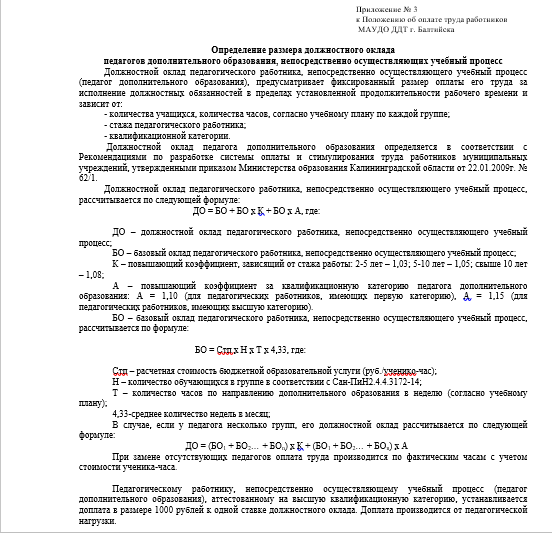 Нормативно-подушевое финансирование
Как изменяются условия оплаты труда?
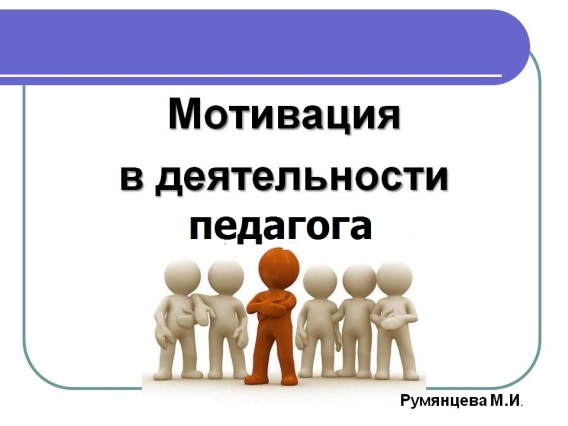 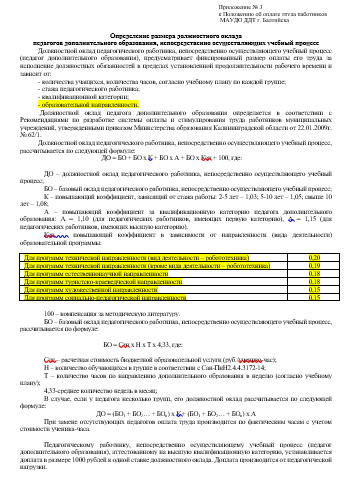 Ежемесячный контроль численности детей
Четкое взаимодействие под руководством администрации:
оператор по зачислению детей;
кадровая служба;
бухгалтерия.
Как изменяются условия оплаты труда?
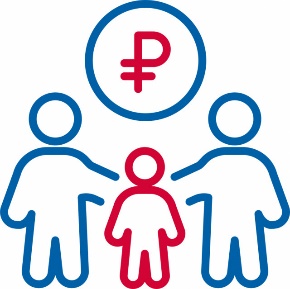 Контроль численности
Движение учащихся: 09.-12.2018
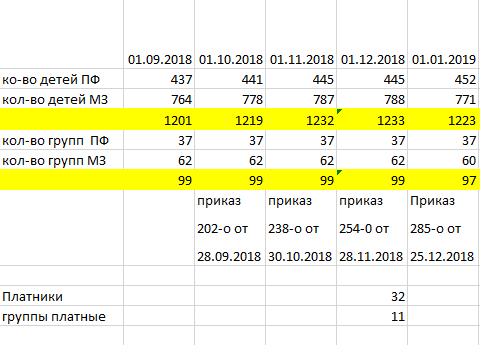 Контроль численности
Движение учащихся: 01.-03.2019
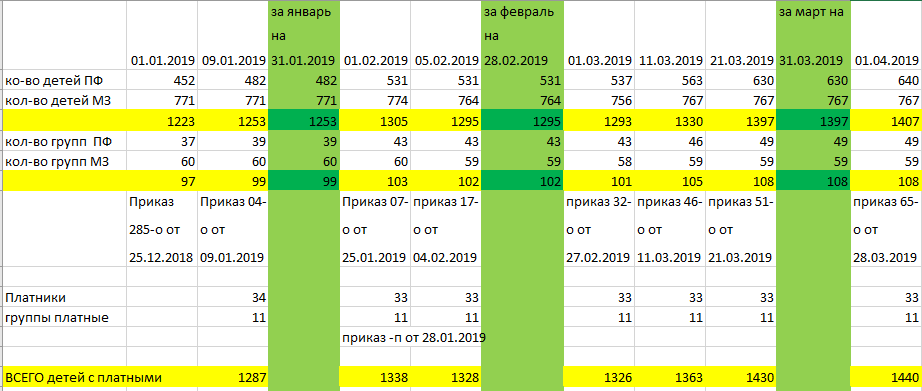 Контроль численности
Движение учащихся: 09.2019
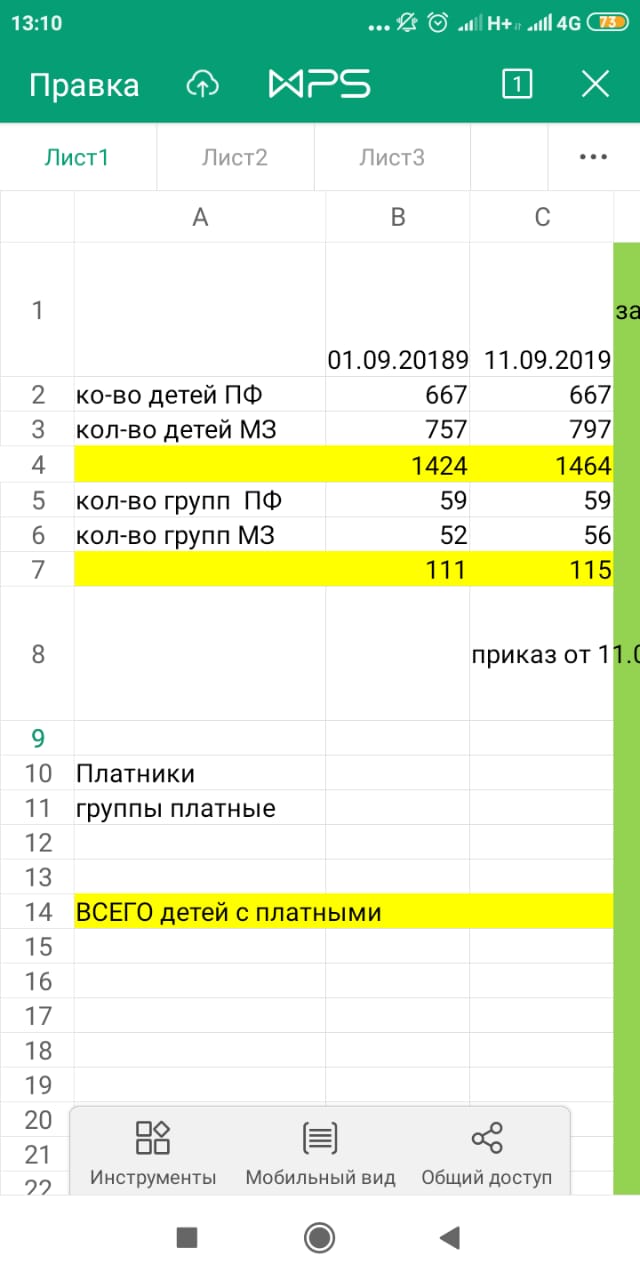 Контроль выплаты заработной платы
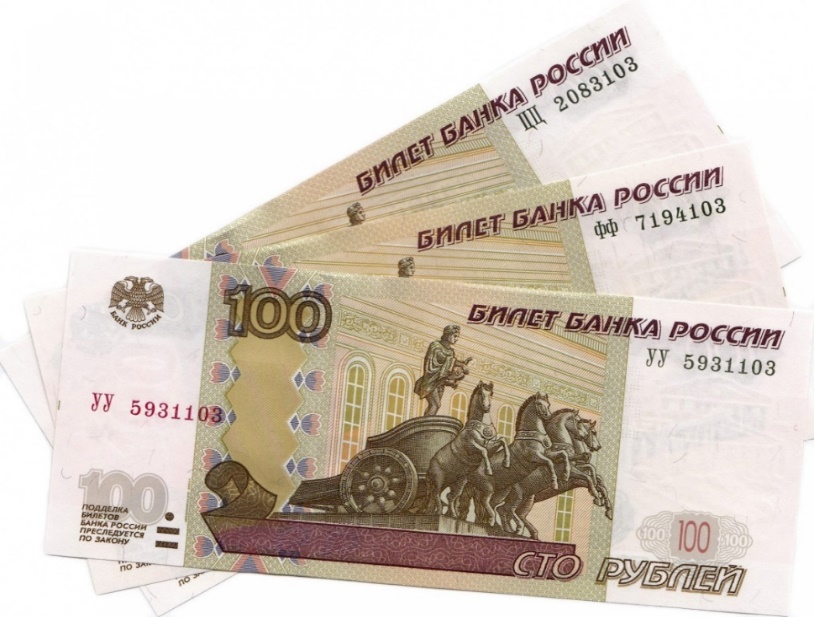 Как изменяются условия оплаты труда?
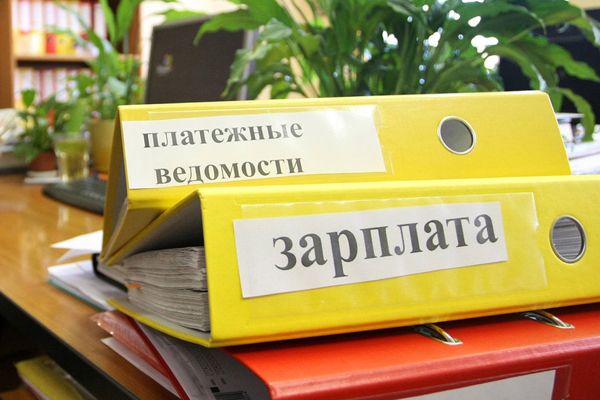 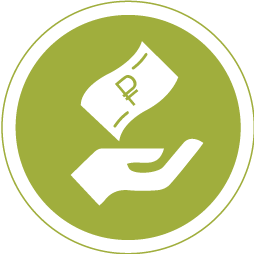 Денежные средства 
выделяются 
на период реализации 
образовательной программы
На какой период выделяются деньги на сертифицированную программу?
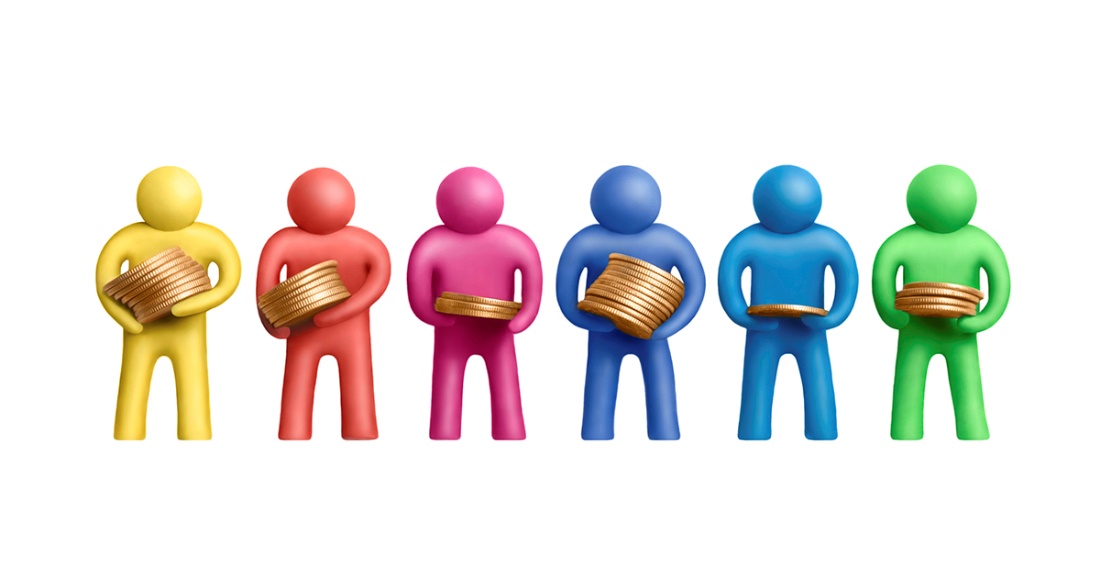 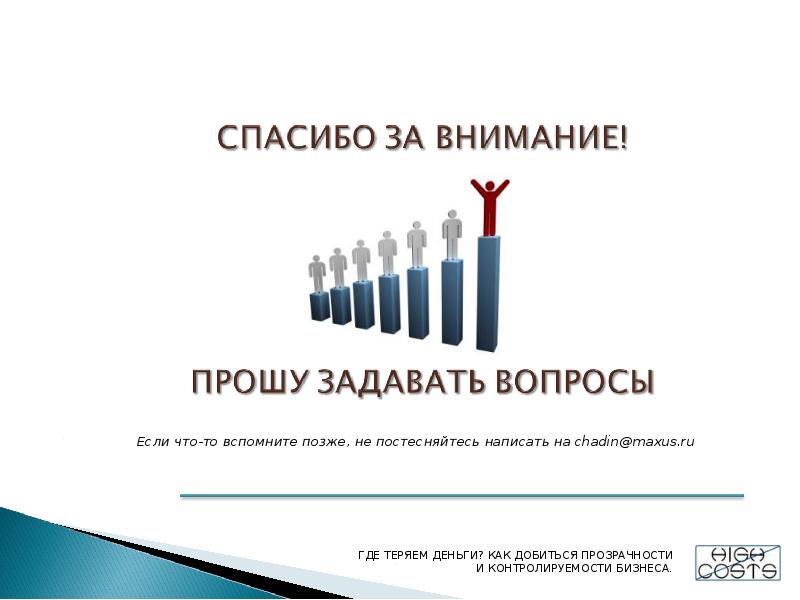 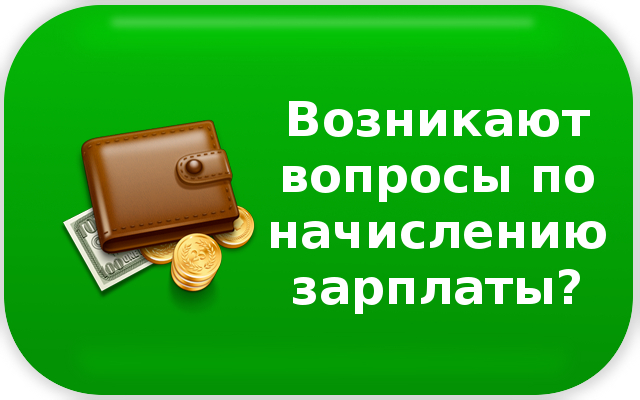 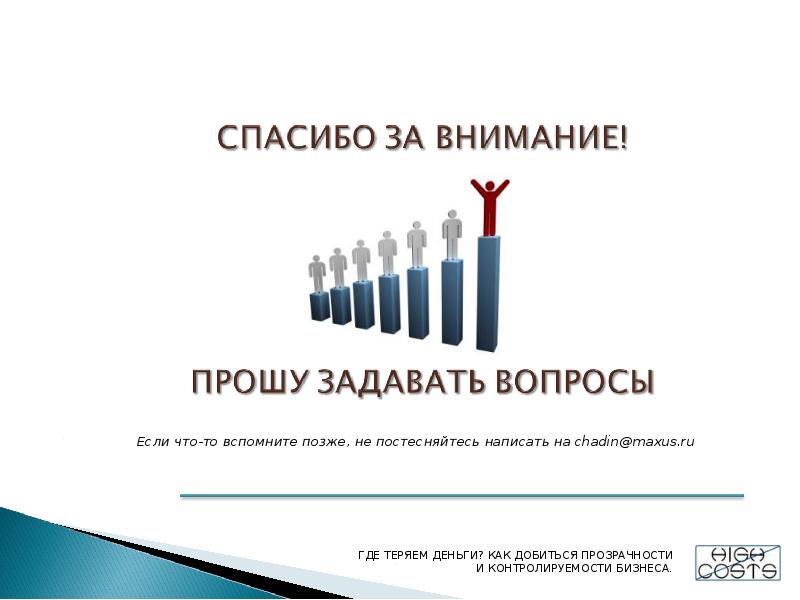 tvmarsddt@mail.ru
или
позвонить 8(40145)31142